Half/Full Adders
Appendix Module 2
M Thorne, comp sci, Warminster School
1
Binary Addition Recap
Simple Rules of Binary Addition over 1 or 2 Bits
M Thorne, comp sci, Warminster School
2
[Speaker Notes: Show how 0+1 = 1, 1+1= s0, C1, 1+1+1 = s1 c1]
Binary Addition Recap
If All 0 then Sum is 0, Next Carry is 0
If there’s ONE ‘1’ then Sum is 1, Next Carry is 0
If there’s TWO ‘1’ then Sum is 0, Next Carry is 1
If there’s THREE ‘1’ then Sum is 1, Next Carry is 1
Worked Example:
TASK (2mins): Create Revision
Flash Card of the rules!
M Thorne, comp sci, Warminster School
3
Binary Addition Rules Recap
If All 0 then Sum is 0, Next Carry is 0
If there’s ONE ‘1’ then Sum is 1, Next Carry is 0
If there’s TWO ‘1’ then Sum is 0, Next Carry is 1
If there’s THREE ‘1’ then Sum is 1, Next Carry is 1
Worked Example:
M Thorne, comp sci, Warminster School
4
The Half Adder
Ignoring the Carry, 
what sort of Logic Gate gives the “SUM” output?
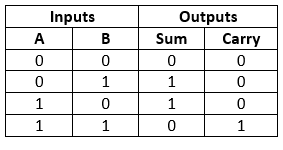 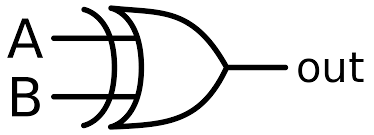 What sort of Logic Gate gives the “Carry” output?
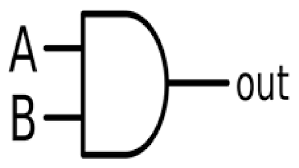 M Thorne, comp sci, Warminster School
5
Whiteboards!
Draw the complete logic circuit and then write out the Boolean Equations for the HALF ADDER. The truth table for the HALF ADDER is shown below:
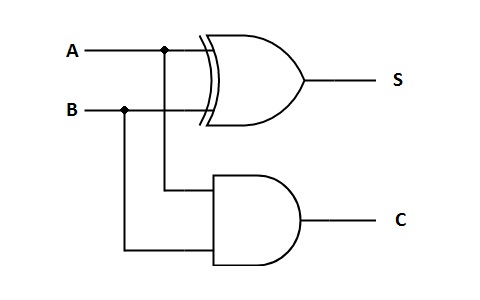 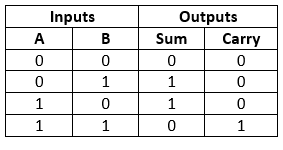 S = ?
C = ?
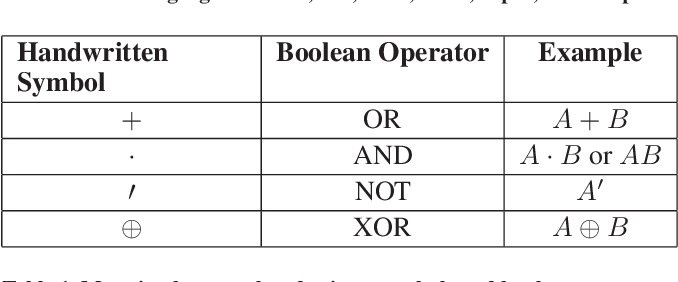 HINT:
M Thorne, comp sci, Warminster School
6
Whiteboards!
Draw the complete logic circuit and then write out the Boolean Equations for the HALF ADDER. The truth table for the HALF ADDER is shown below:
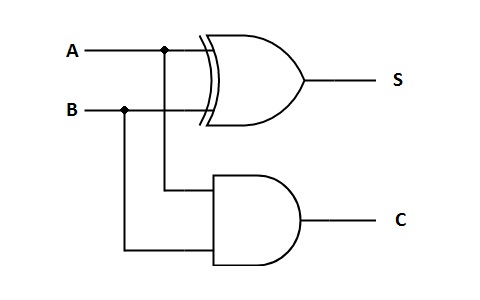 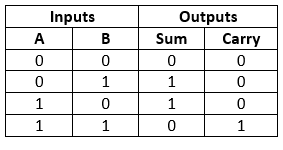 S = A ⊕ B
C = A ● B
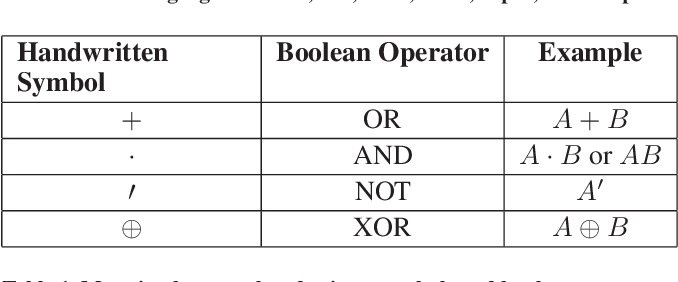 M Thorne, comp sci, Warminster School
7
A Half Adder – Flash Card
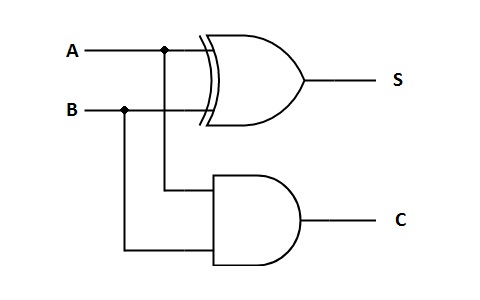 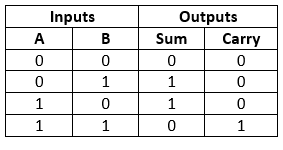 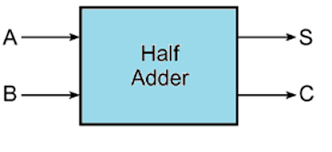 S = A ⊕ B
C = A ● B
M Thorne, comp sci, Warminster School
8
The Full Adder
Like we showed in the worked example, we need to be “aware” of the carry from the last adder…
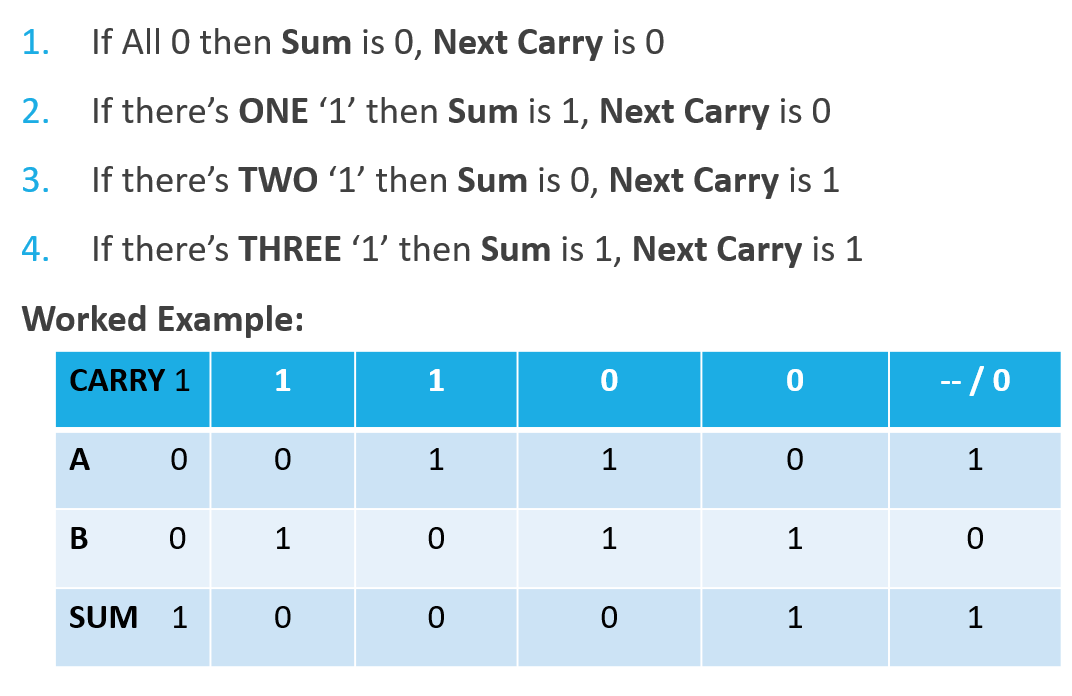 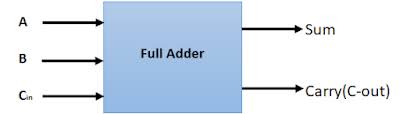 M Thorne, comp sci, Warminster School
9
The Full Adder – Worksheet Activity (5m)
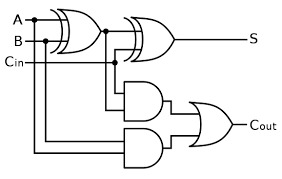 M Thorne, comp sci, Warminster School
10
The Full Adder - Activity
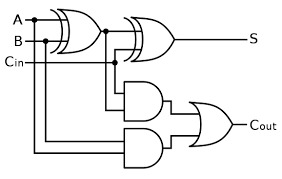 M Thorne, comp sci, Warminster School
11
A Complete “4 Bit” Ripple Adder
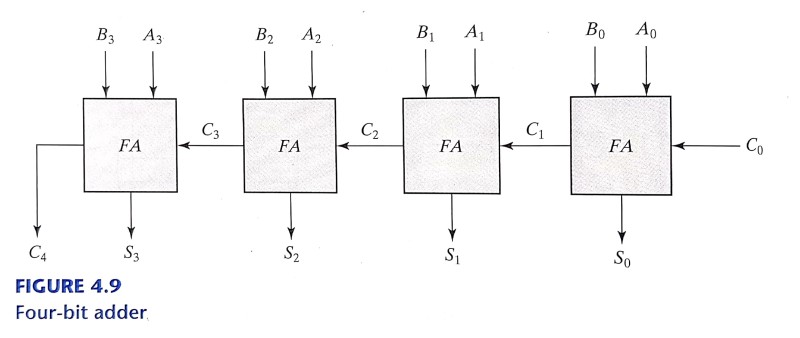 <- Using Whiteboards Complete
M Thorne, comp sci, Warminster School
12
Plenary / Quiz
How many Full or Half Adders (Maybe a combination?) are needed to work on a FOUR bit wide addition? And Why?




From Memory, draw the HALF ADDER Logic Circuit
M Thorne, comp sci, Warminster School
13
Plenary / Quiz
How many Full or Half Adders (Maybe a combination?) are needed to work on a FOUR bit wide addition? And Why?





From Memory, draw the HALF ADDER Logic Circuit:


HOMEWORK
WorkSheets from the Appendix B Adders Section
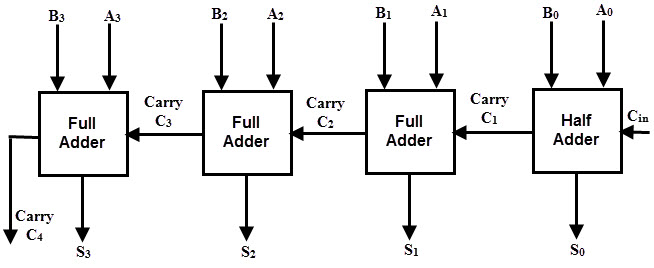 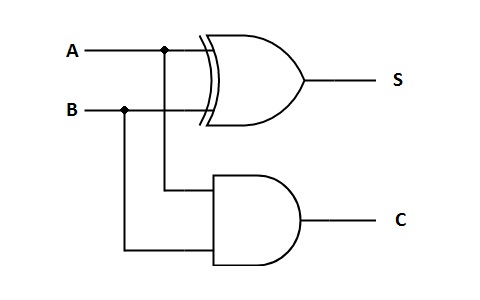 M Thorne, comp sci, Warminster School
14